Projet pêche
Séance 1
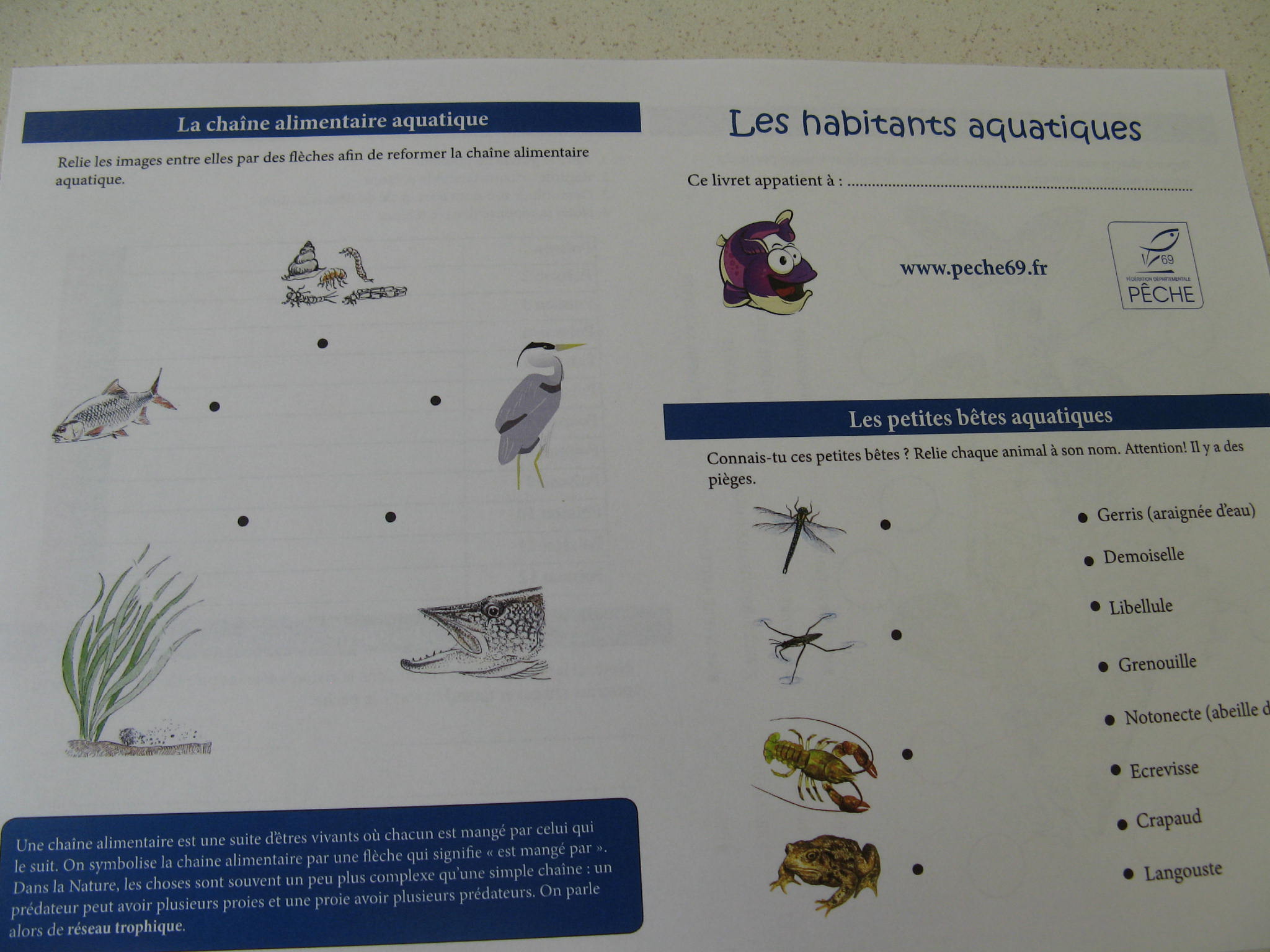 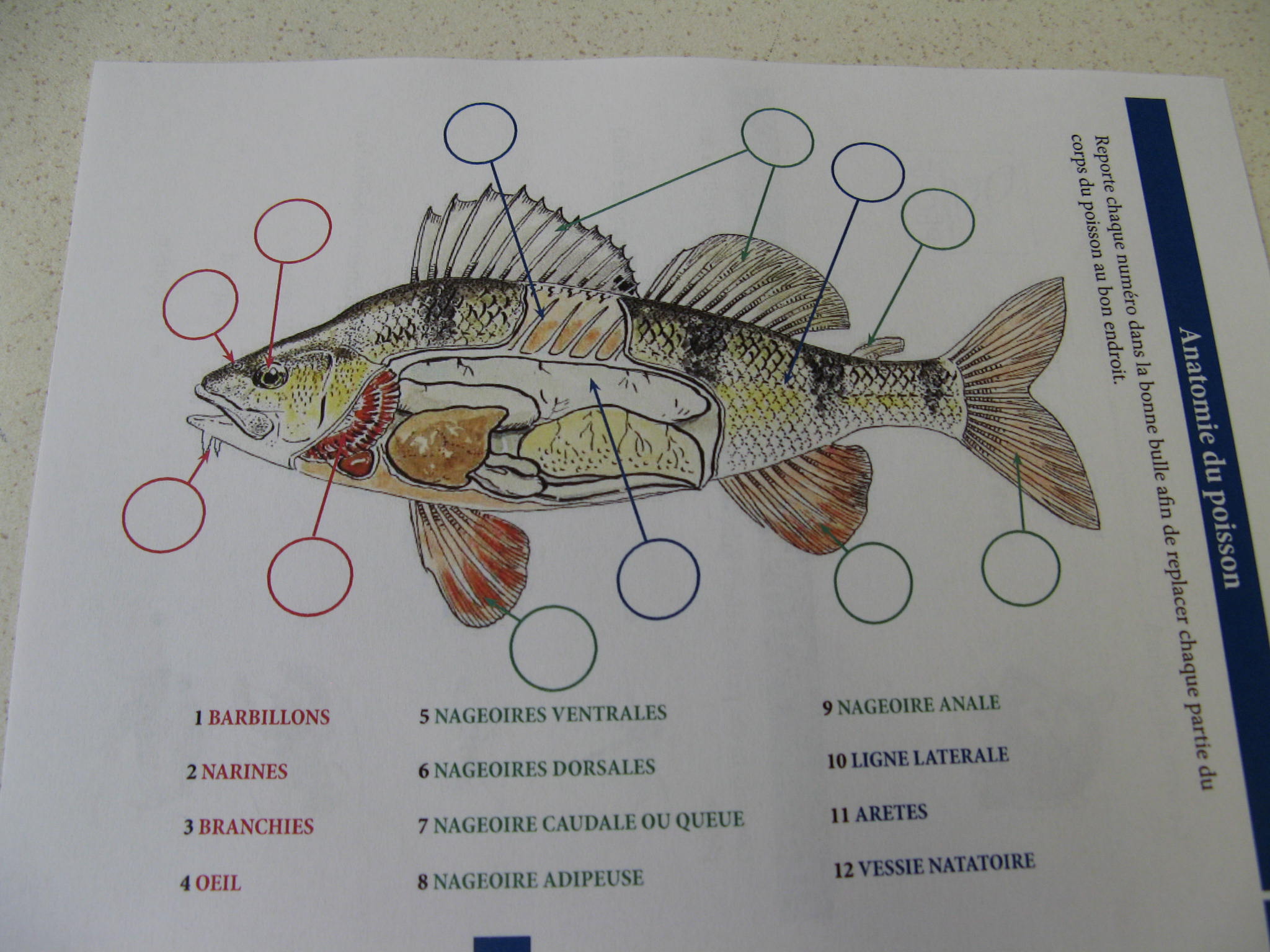 Anatomie du poisson
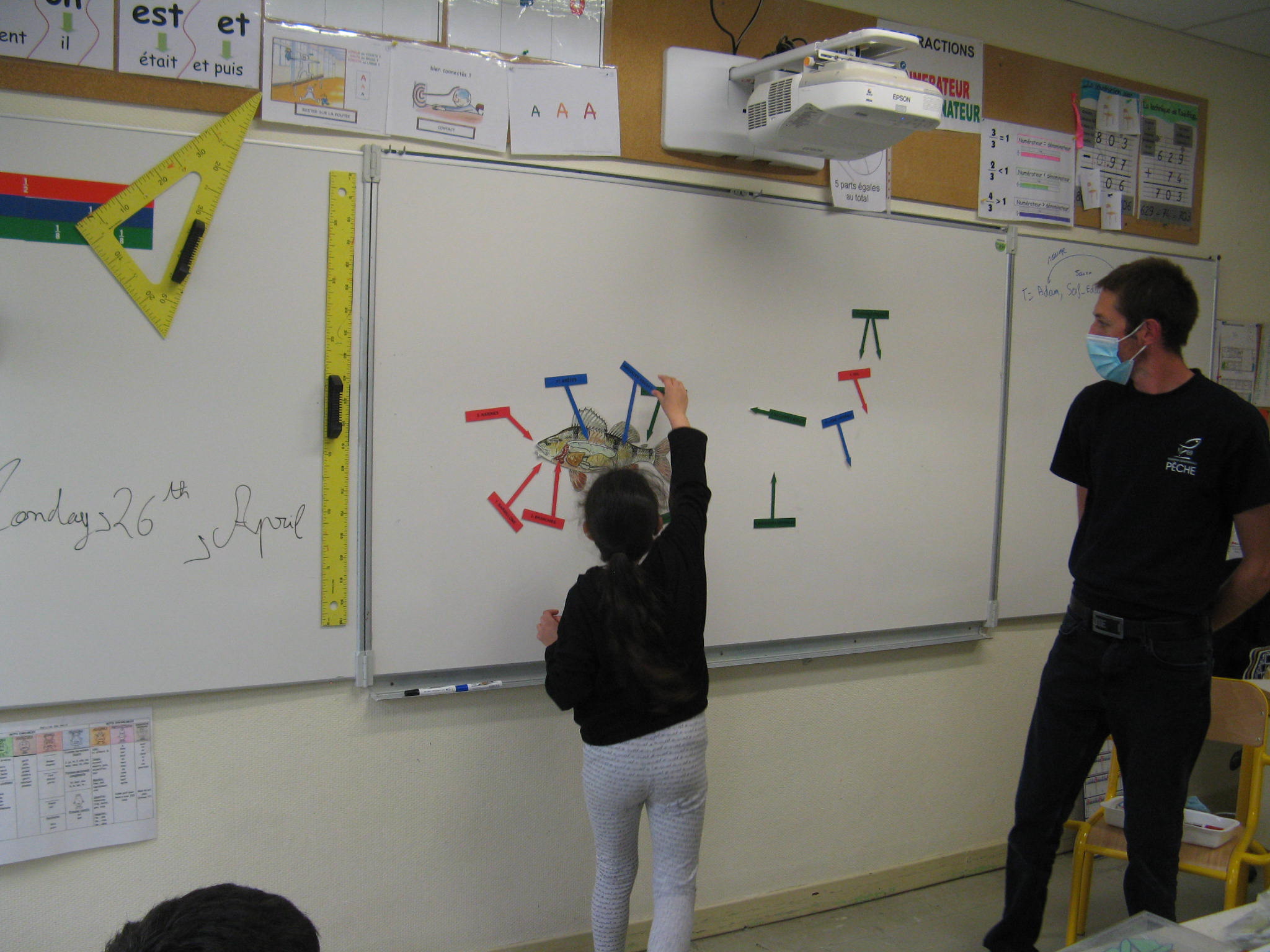 Le résultat
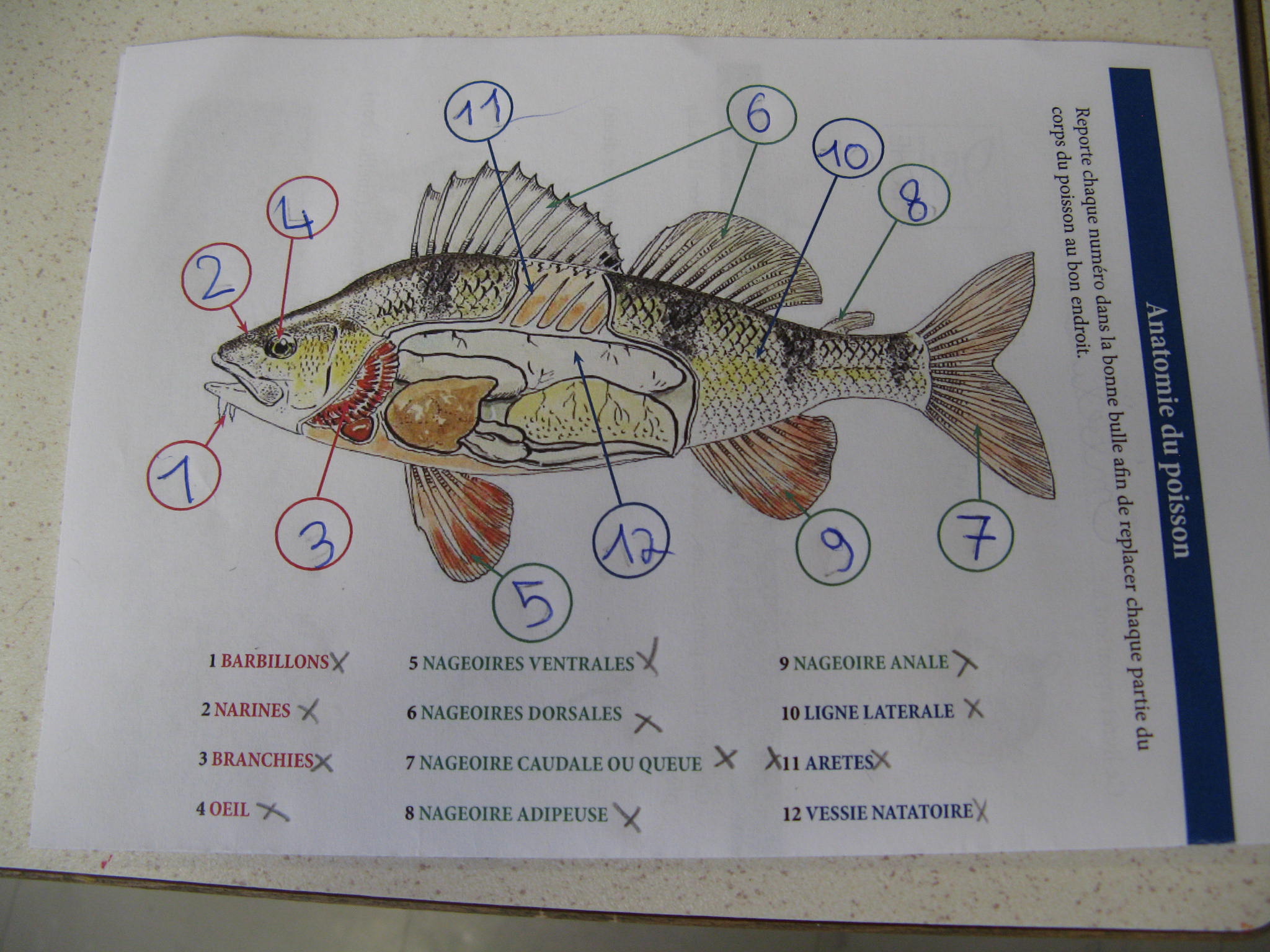 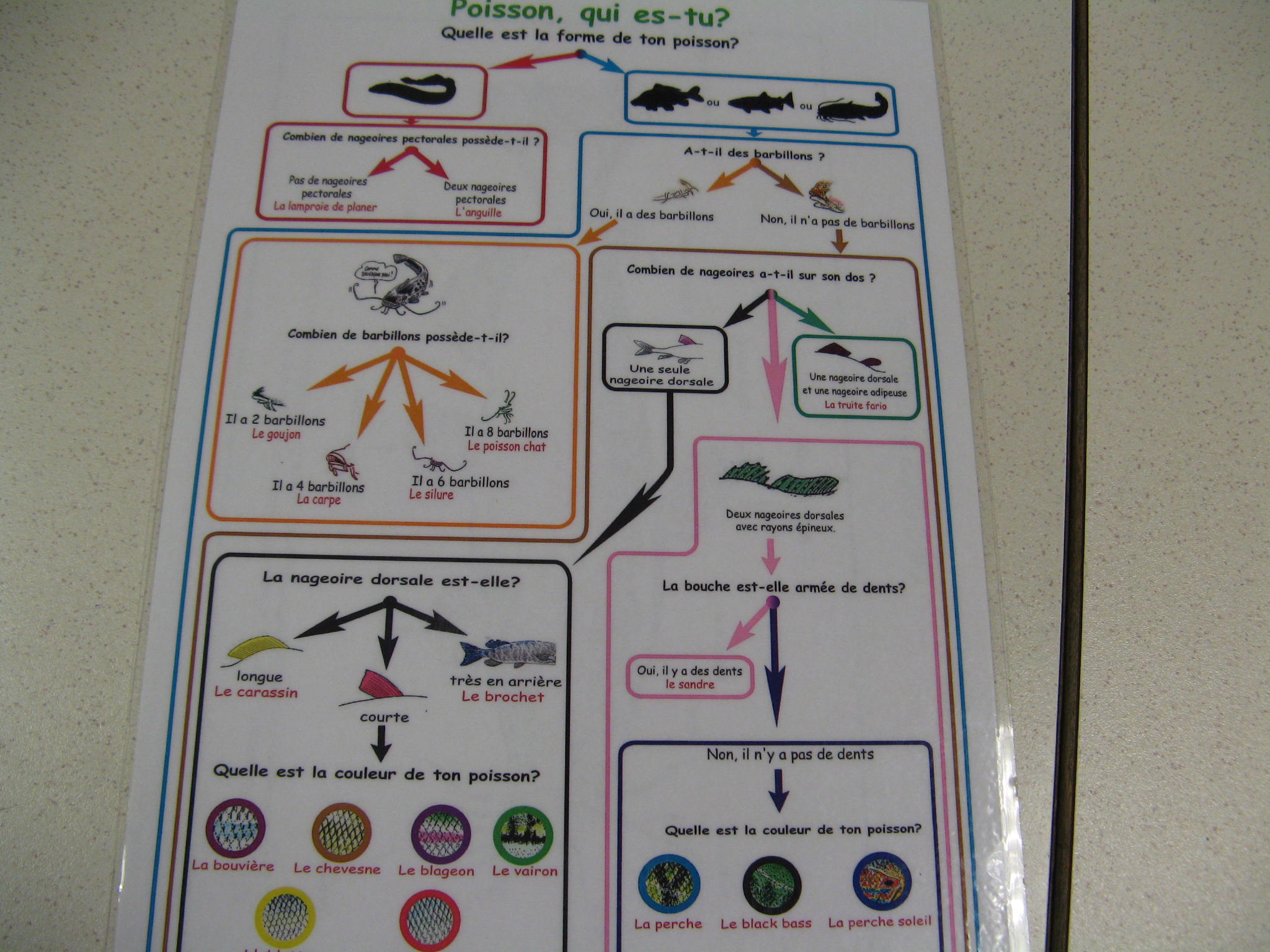 Identifier des poissons en utilisant une clé de détermination
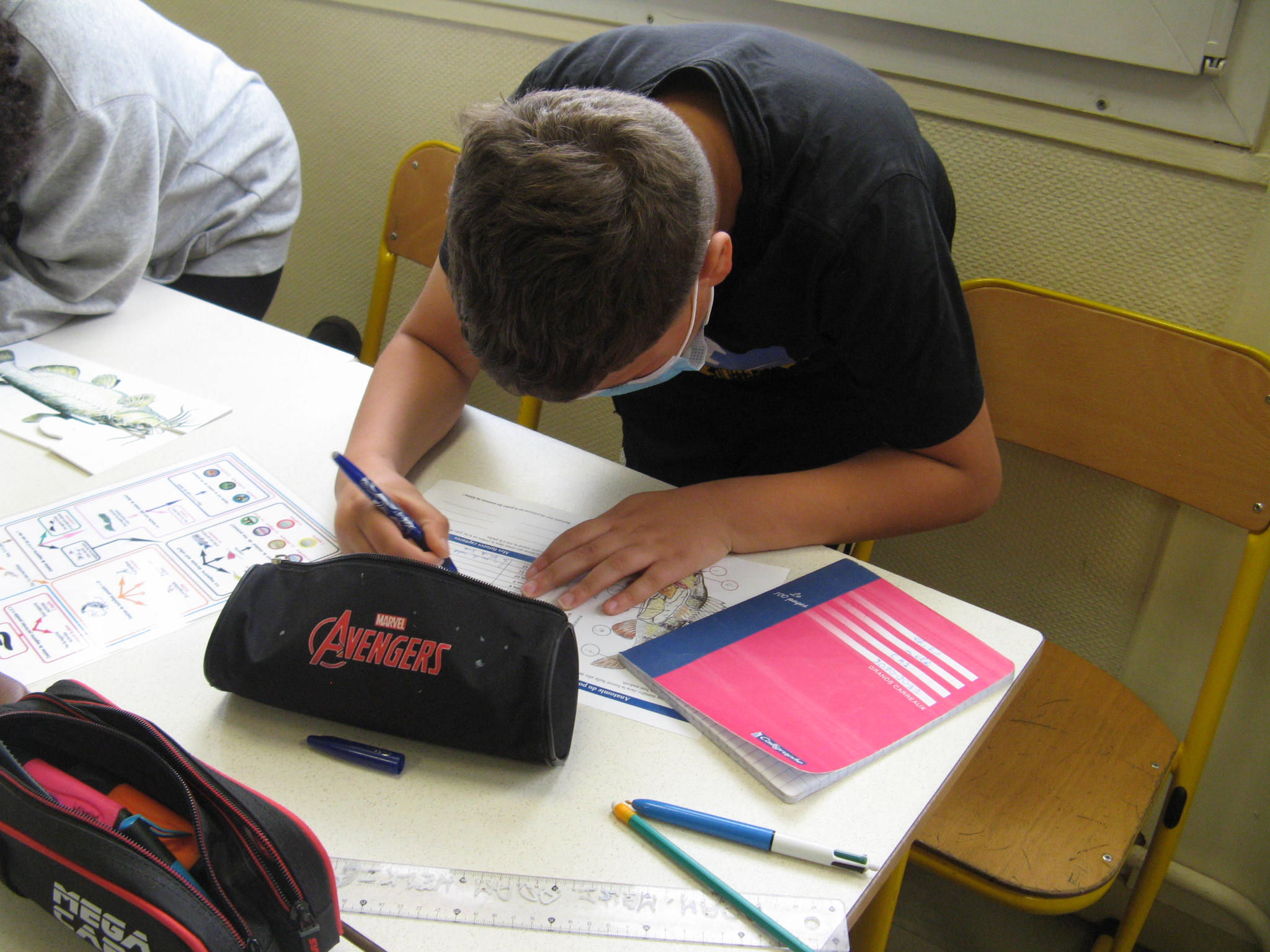 Séance n°2 : la sortie pêche
Cette photo par Auteur inconnu est soumise à la licence CC BY-SA-NC